File Processing
CSCI 161: Intro to Programming I
William Killian
Input/output (I/O)
import java.io.*;

Create a File object to get info about a file on your drive.
(This doesn't actually create a new file on the hard disk.)

	File f = new File("example.txt");
	if (f.exists() && f.length() > 1000) {
	    f.delete();
	}
Reading files
To read a file, pass a File when constructing a Scanner. 
  
  File file = new File("file name");
	Scanner name = new Scanner(file);

Example:
	
  File file = new File("mydata.txt");
	Scanner input = new Scanner(file);
File paths
absolute path: specifies a drive or a top "/" folder
	C:/Documents/smith/hw6/input/data.csv
Windows can also use backslashes to separate folders.


relative path: does not specify any top-level folder
	names.dat
	input/kinglear.txt

Assumed to be relative to the current directory:

	Scanner input = new Scanner(new File("data/readme.txt"));

	If our program is in	H:/hw6 ,Scanner will look for 	H:/hw6/data/readme.txt
Compiler error w/ files
import java.io.*;     // for File
import java.util.*;   // for Scanner

public class ReadFile {
    public static void main(String[] args) {
        Scanner input = new Scanner(new File("data.txt"));
        String text = input.next();
        System.out.println(text);
    }
}


The program fails to compile with the following error:

ReadFile.java:6: unreported exception java.io.FileNotFoundException;
must be caught or declared to be thrown
        Scanner input = new Scanner(new File("data.txt"));
                        ^
Exceptions
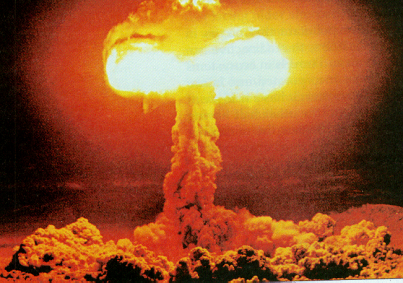 exception: An object representing a runtime error.
dividing an integer by 0
calling substring on a String and passing too large an index
trying to read the wrong type of value from a Scanner
trying to read a file that does not exist

We say that a program with an error throws an exception.
It is also possible to catch (handle or fix) an exception.

checked exception: An error that must be handled by our program (otherwise it will not compile).

We must specify how our program will handle file I/O failures.
The throws clause
throws clause: Keywords on a method's header that states that it may generate an exception (and will not handle it).

Syntax:
	public static type name(params) throws type {

Example:
	public class ReadFile {
	    public static void main(String[] args)
	            throws FileNotFoundException {

Like saying, "I hereby announce that this method might throw an exception, and the caller must accept the consequences."
Input tokens
token: A unit of user input, separated by whitespace. 
A Scanner splits a file's contents into tokens.

If an input file contains the following:

	23   3.14
	  "John Smith"

The Scanner can interpret the tokens as the following types:

	Token	Type(s)
	23	int, double, String
	3.14	double, String
	"John	String
	Smith"	String
Files and input cursor
Consider a file weather.txt that contains this text:

16.2   23.5
   19.1 7.4  22.8

18.5  -1.8 14.9

A Scanner views all input as a stream of characters:
16.2   23.5\n19.1 7.4  22.8\n\n18.5  -1.8 14.9\n
^

input cursor: The current position of the Scanner.
Consuming tokens
consuming input: Reading input and advancing the cursor.
Calling nextInt etc. moves the cursor past the current token.

	16.2   23.5\n19.1 7.4  22.8\n\n18.5  -1.8 14.9\n
	^

	double d = input.nextDouble();    
	16.2   23.5\n19.1 7.4  22.8\n\n18.5  -1.8 14.9\n
	    ^

	String s = input.next();          
	16.2   23.5\n19.1 7.4  22.8\n\n18.5  -1.8 14.9\n
	           ^
File input question
Recall the input file weather.txt:
16.2   23.5
   19.1 7.4  22.8

18.5  -1.8 14.9

Write a program that prints the change in temperature between each pair of neighboring days.

16.2 to 23.5, change = 7.3
23.5 to 19.1, change = -4.4
19.1 to 7.4, change = -11.7
7.4 to 22.8, change = 15.4
22.8 to 18.5, change = -4.3
18.5 to -1.8, change = -20.3
-1.8 to 14.9, change = 16.7
[Speaker Notes: 8 temperatures in the file, but 7 lines of output -- it's a fencepost problem in disguise]
File input answer
// Displays changes in temperature from data in an input file.

import java.io.*;    // for File
import java.util.*;  // for Scanner

public class Temperatures {
    public static void main(String[] args)
            throws FileNotFoundException {
        // Create file, scanner
        
        // Get first temp

        // For next 7 temps compute deltas
    }
}
Reading an entire file
Suppose we want our program to work no matter how many numbers are in the file.
Currently, if the file has more numbers, they will not be read.
If the file has fewer numbers, what will happen?

A crash!  Example output from a file with just 3 numbers:

16.2 to 23.5, change = 7.3
23.5 to 19.1, change = -4.4
Exception in thread "main" java.util.NoSuchElementException
    at java.util.Scanner.throwFor(Scanner.java:838)
    at java.util.Scanner.next(Scanner.java:1347)
    at Temperatures.main(Temperatures.java:12)
Scanner exceptions
NoSuchElementException
You read past the end of the input.

InputMismatchException
You read the wrong type of token.

Finding and fixing these exceptions:
Read the exception text for line numbers in your code(the first line that mentions your file; often near the bottom):

	Exception in thread "main" java.util.NoSuchElementException
	    at java.util.Scanner.throwFor(Scanner.java:838)
	    at java.util.Scanner.next(Scanner.java:1347)
	    at MyProgram.myMethodName(MyProgram.java:19)
	    at MyProgram.main(MyProgram.java:6)
[Speaker Notes: read "hi" as an int, e.g.]
Scanner tests for valid input
These methods of the Scanner do not consume input;they just give information about what the next token will be.
Useful to see what input is coming, and to avoid crashes.

These methods can be used with a console Scanner, as well.
When called on the console, they sometimes pause waiting for input.
Using hasNext methods
Avoiding type mismatches:

	Scanner console = new Scanner(System.in);
	System.out.print("How old are you? ");
	if (console.hasNextInt()) {
	    int age = console.nextInt();   
	    System.out.println("Wow, " + age + " is old!");
	} else {
	    System.out.println("You didn't type an integer.");
	}

Avoiding reading past the end of a file:

	Scanner input = new Scanner(new File("example.txt"));
	if (input.hasNext()) {
	    String token = input.next();   
	    System.out.println("next token is " + token);
	}
File input question 2
Modify the temperature program to process the entire file, regardless of how many numbers it contains.
Example: If a ninth day's data is added, output might be:

	16.2 to 23.5, change = 7.3
	23.5 to 19.1, change = -4.4
	19.1 to 7.4, change = -11.7
	7.4 to 22.8, change = 15.4
	22.8 to 18.5, change = -4.3
	18.5 to -1.8, change = -20.3
	-1.8 to 14.9, change = 16.7
	14.9 to 16.1, change = 1.2
File input answer 2
// Displays changes in temperature from data in an input file.

import java.io.*;    // for File
import java.util.*;  // for Scanner

public class Temperatures {
    public static void main(String[] args)
            throws FileNotFoundException {
        Scanner input = new Scanner(new File("weather.txt"));
        double prev = input.nextDouble();   // fencepost
        while (input.hasNextDouble()) {
            double next = input.nextDouble();
            System.out.println(prev + " to " + next +
                    ", change = " + (next - prev));
            prev = next;
        }
    }
}
File input question 3
Modify the temperature program to handle files that contain non-numeric tokens (by skipping them).

For example, it should produce the same output as before when given this input file, weather2.txt:

16.2   23.5
Tuesday   19.1   Wed 7.4   THURS. TEMP: 22.8

18.5  -1.8  <-- Ernie, here is my data!  --Bert
   14.9 :-) 

You may assume that the file begins with a real number.
File input answer 3
// Displays changes in temperature from data in an input file.

import java.io.*;    // for File
import java.util.*;  // for Scanner

public class Temperatures2 {
    public static void main(String[] args)
            throws FileNotFoundException {
        Scanner input = new Scanner(new File("weather.txt"));
        double prev = input.nextDouble();   // fencepost
        while (input.hasNext()) {
            if (input.hasNextDouble()) {
                double next = input.nextDouble();
                System.out.println(prev + " to " + next +
                        ", change = " + (next - prev));
                prev = next;
            } else {
                input.next();  // throw away unwanted token
            }
        }
    }
}
Election question
Write a program that reads a file poll.txt of poll data.
Format: State  Obama%  McCain%  ElectoralVotes  Pollster

CT 56 31 7  Oct U. of Connecticut
NE 37 56 5  Sep Rasmussen
AZ 41 49 10 Oct Northern Arizona U.

The program should print how many electoral votes each candidate has.

Obama : 214 votes
McCain: 257 votes
Election answer
// Computes leader in presidential polls, based on input file such as:
// AK 42 53 3 Oct Ivan Moore Research


import java.io.*;     // for File
import java.util.*;   // for Scanner

public class Election {
    public static void main(String[] args) 
      throws FileNotFoundException {

        Scanner input = new Scanner(new File("polls.txt"));
        int obamaVotes = 0, mccainVotes = 0;

        while (input.hasNext()) {
            if (?) {
                int obama = input.nextInt();
                int mccain = input.nextInt();
                int eVotes = input.nextInt();
                // Assign votes to leading candidate
	             ...
            } else {
                input.next();   // skip non-integer token
            }
        }
        
        System.out.println("Obama : " + obamaVotes + " votes");
        System.out.println("McCain: " + mccainVotes + " votes");
    }
}
File Processing (Continued)
Hours question
Given a file hours.txt with the following contents:

	123 Kim  12.5 8.1  7.6 3.2
	456 Eric 4.0  11.6 6.5 2.7 12
	789 Stef 8.0  8.0  8.0 8.0 7.5

Consider the task of computing hours worked by each person:

	Kim (ID#123) worked 31.4 hours (7.85 hours/day)
	Eric (ID#456) worked 36.8 hours (7.36 hours/day)
	Stef (ID#789) worked 39.5 hours (7.9 hours/day)


Let's try to solve this problem token-by-token ...
Hours answer (flawed)
// This solution does not work!
import java.io.*;               // for File
import java.util.*;             // for Scanner

public class HoursWorked {
    public static void main(String[] args)
            throws FileNotFoundException {
        Scanner input = new Scanner(new File("hours.txt"));
        while (input.hasNext()) {
            // process one person
            int id = input.nextInt();
            String name = input.next();
            double totalHours = 0.0;
            int days = 0;
            while (input.hasNextDouble()) {
                totalHours += input.nextDouble();
                days++;
            }
            System.out.println(name + " (ID#" + id + 
                    ") worked " + totalHours + " hours (" +
                    (totalHours / days) + " hours/day)");
        }
    }
}
Flawed output
Kim (ID#123) worked 487.4 hours (97.48 hours/day)
Exception in thread "main"
java.util.InputMismatchException
        at java.util.Scanner.throwFor(Scanner.java:840)
        at java.util.Scanner.next(Scanner.java:1461)
        at java.util.Scanner.nextInt(Scanner.java:2091)
        at HoursWorked.main(HoursBad.java:9)

What happened? 
We want to process tokens, but we also care about line breaks.

A better solution is a hybrid approach:
First, break the overall input into lines.
Then break each line into tokens.
Line-based Scanners
Scanner input = new Scanner(new File("file name"));
while (input.hasNextLine()) {
    String line = input.nextLine();
    process this line;
}
Consuming lines of input
23   3.14 John Smith   "Hello" world
			        45.2	19

The Scanner reads the lines as follows:

	23\t3.14 John Smith\t"Hello" world\n\t\t45.2  19\n
	^

String line = input.nextLine();
	23\t3.14 John Smith\t"Hello" world\n\t\t45.2  19\n
	                                    ^

String line2 = input.nextLine();
	23\t3.14 John Smith\t"Hello" world\n\t\t45.2  19\n
	                                                  ^

Each \n character is consumed but not returned.
Scanners on Strings
A Scanner can tokenize the contents of a String:

	Scanner name = new Scanner(String);


Example:

	String text = "15  3.2 hello   9  27.5";
	Scanner scan = new Scanner(text);

	int num = scan.nextInt();
	System.out.println(num);           

	double num2 = scan.nextDouble();
	System.out.println(num2);          
	String word = scan.next();
	System.out.println(word);
Mixing lines and tokens
// Counts the words on each line of a file
	Scanner input = new Scanner(new File("input.txt"));
	while (??) { 
    ...
    System.out.println("Line has " + count + " words");
	}
Hours question
Fix the Hours program to read the input file properly:

	123 Kim 12.5 8.1 7.6 3.2
	456 Eric 4.0 11.6 6.5 2.7 12
	789 Stef 8.0 8.0 8.0 8.0 7.5

Recall, it should produce the following output:

	Kim (ID#123) worked 31.4 hours (7.85 hours/day)
	Eric (ID#456) worked 36.8 hours (7.36 hours/day)
	Stef (ID#789) worked 39.5 hours (7.9 hours/day)
Hours answer, corrected
// Processes an employee input file and outputs each employee's hours.
import java.io.*;    // for File
import java.util.*;  // for Scanner

public class Hours {
    public static void main(String[] args) throws FileNotFoundException {
        Scanner input = new Scanner(new File("hours.txt"));
        while (input.hasNextLine()) {
            String line = input.nextLine();
            Scanner lineScan = new Scanner(line);
            int id = lineScan.nextInt();          // e.g. 456
            String name = lineScan.next();        // e.g. "Eric"
            double sum = 0.0;
            int count = 0;
            while (lineScan.hasNextDouble()) {
                sum = sum + lineScan.nextDouble();
                count++;
            }

            double average = sum / count;
            System.out.println(name + " (ID#" + id + ") worked " +
                    sum + " hours (" + average + " hours/day)");
        }
    }
}
File output
Output to files
PrintStream: An object in the java.io package that lets you print output to a destination such as a file.

Any methods you have used on System.out(such as print, println) will work on a PrintStream.


Syntax:

PrintStream name = new PrintStream(new File("file name"));

Example:
PrintStream output = new PrintStream(new File("out.txt"));
output.println("Hello, file!");
output.println("This is a second line of output.");
Details about PrintStream
PrintStream name = new PrintStream(new File("file name"));

If the given file does not exist, it is created.
Otherwise, it is overwritten.


Do not open the same file for both reading (Scanner)and writing (PrintStream) at the same time.

You will overwrite your input file with an empty file (0 bytes).
System.out and PrintStream
The console output object, System.out, is a PrintStream.

PrintStream out1 = System.out;
PrintStream out2 = new PrintStream(new File("data.txt"));
out1.println("Hello, console!");   
out2.println("Hello, file!");      


You can pass System.out to a method as a PrintStream.

Allows a method to send output to the console or a file.
PrintStream question
Modify our previous Hours program to use a PrintStream to send its output to the file hours_out.txt.

The program will produce no console output.

But the file hours_out.txt will be created with the text:


	Kim (ID#123) worked 31.4 hours (7.85 hours/day)
	Eric (ID#456) worked 36.8 hours (7.36 hours/day)
	Stef (ID#789) worked 39.5 hours (7.9 hours/day)
Prompting for a file name
We can ask the user to tell us the file to read.
Filename might have spaces; use nextLine(), not next()
	
	// prompt for input file name
	Scanner console = new Scanner(System.in); 
	System.out.print("Type a file name to use: ");
	String filename = console.nextLine();
	Scanner input = new Scanner(new File(filename));

Files have an exists method to test for file-not-found:

	File file = new File("hours.txt");

	if (!file.exists()) {
	    // try a second input file as a backup
	    System.out.print("hours file not found!");
	    file = new File("hours2.txt");
	}
Mixing tokens and lines
Using nextLine in conjunction with the token-based methods on the same Scanner can cause unexpected results.

	23   3.14Joe   "Hello" world	        45.2	19
You'd think you could read 23 and 3.14 with nextInt and nextDouble, then read Joe "Hello" world with nextLine .

	System.out.println(input.nextInt());      // 23
	System.out.println(input.nextDouble());   // 3.14
	System.out.println(input.nextLine());     // 

But the nextLine call produces no output!  Why?
Mixing lines and tokens
Don't read both tokens and lines from the same Scanner: 

	23   3.14Joe   "Hello world"	        45.2	19
	input.nextInt()                               // 2323\t3.14\nJoe\t"Hello" world\n\t\t45.2  19\n  ^
	input.nextDouble()                            // 3.1423\t3.14\nJoe\t"Hello" world\n\t\t45.2  19\n        ^
	input.nextLine()                              // "" (empty!)23\t3.14\nJoe\t"Hello" world\n\t\t45.2  19\n          ^
	input.nextLine()                     // "Joe\t\"Hello\" world"23\t3.14\nJoe\t"Hello" world\n\t\t45.2  19\n                              ^
Line-and-token example
Scanner console = new Scanner(System.in);
System.out.print("Enter your age: ");
int age = console.nextInt();

System.out.print("Now enter your name: ");
String name = console.nextLine();
System.out.println(name + " is " + age + " years old.");

	Log of execution (user input underlined):

Enter your age: 12
Now enter your name: Sideshow Bob
 is 12 years old.

Why?
Overall input:	12\nSideshow Bob
After nextInt(): 	12\nSideshow Bob	  ^
After nextLine():	12\nSideshow Bob	    ^